«Что такое социализация дошкольника, важность игры в социализации детей»
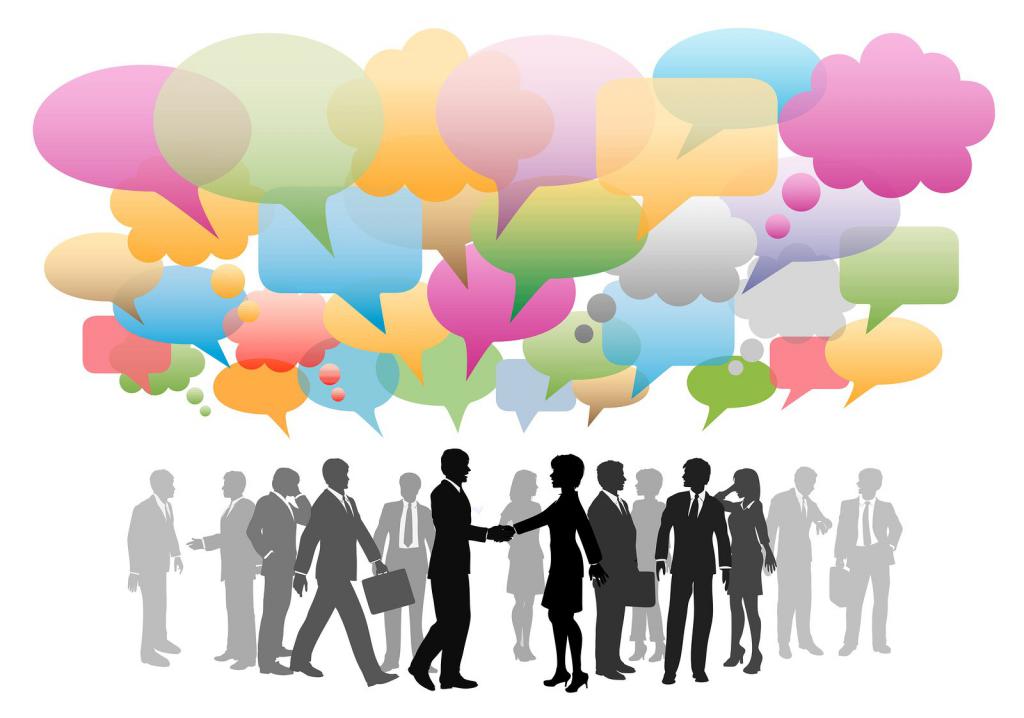 МБДОУ д/с № 388
Приходько Елена Леонидовна, 
Елисеева Ирина Александровна
Конькова Наталья Васильевна
ЧТО ТАКОЕ СОЦИАЛИЗАЦИЯ?
Это усвоение идеологии и правил поведения, установленных в конкретном сообществе людей. Благодаря этому процессу человек понимает, как он должен действовать в той или иной ситуации, чтобы оставаться членом группы и приносить ей пользу
СОЦИАЛИЗАЦИЯ
Первичная
Вторичная
Первичная социализация начинается с младенческих лет, когда ребёнок начинает взаимодействовать со своими родителями. В дальнейшем этот процесс продолжается среди сверстников, воспитателей, учителей контактирующих с ребёнком и имеющих на него влияние.
Вторичная социализация наступает после подросткового возраста и происходит каждый раз, когда человек попадает в новую группу: поступает в вуз, устраивается на работу, переезжает в другой город или страну.
	Можно сказать, что социализация никогда не заканчивается — этот процесс протекает всю жизнь.
Работа в дошкольных образовательных организациях по социализации ребенка ведется в нескольких направлениях
— Знакомство с правилами и нормами поведения в обществе; 
— Развитие уважительного отношения к окружающему миру, к людям, к самому себе, к своей семье; 
— Усвоение нравственных и моральных ценностей; 
— Развитие позитивного отношения к труду; 
— Развитие самостоятельности, а также саморегуляции собственной деятельности.
Сюжетно - ролевые игры являются самым важным средством социально-коммуникативного развития ребенка
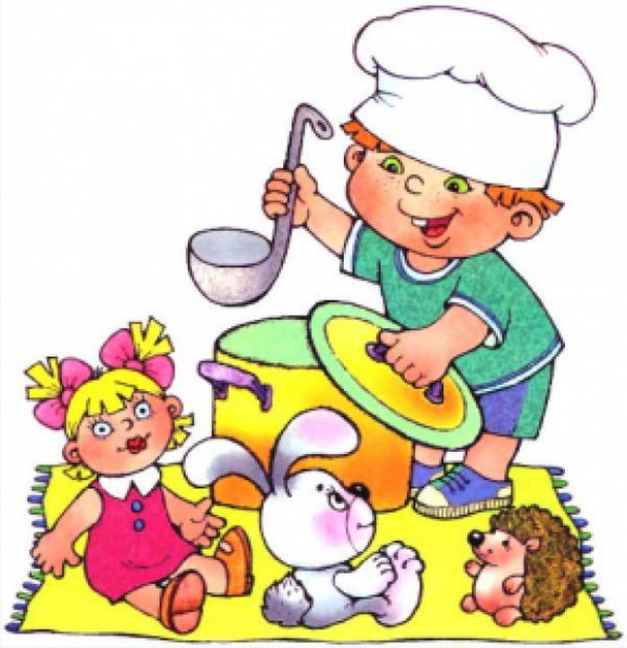 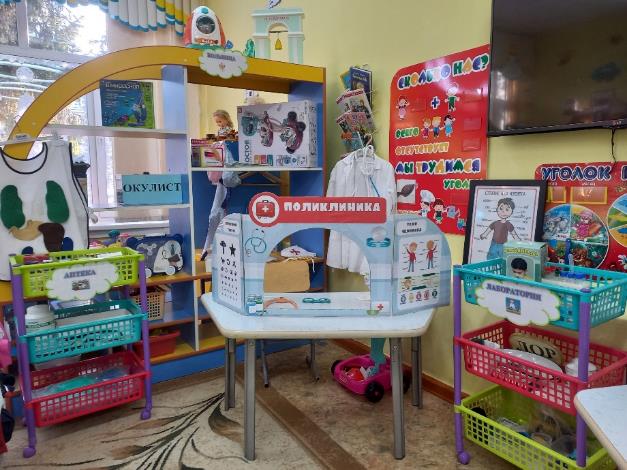 ПОЛИКЛИНИКА
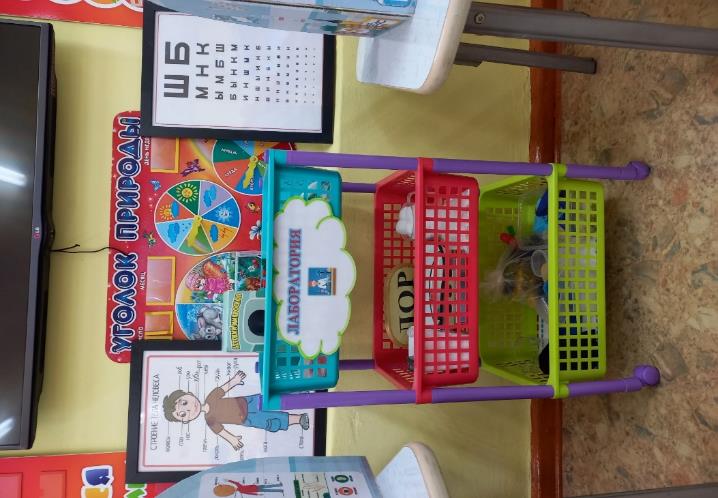 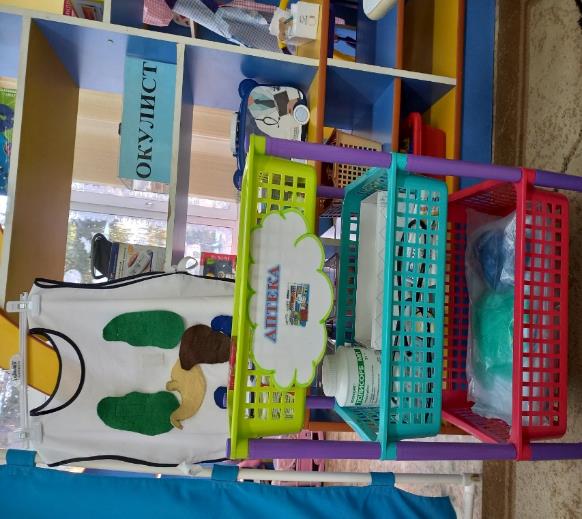 МАГАЗИН «ЛЕНТА»
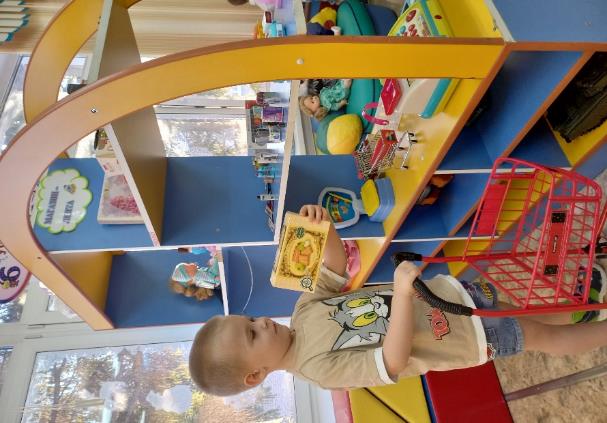 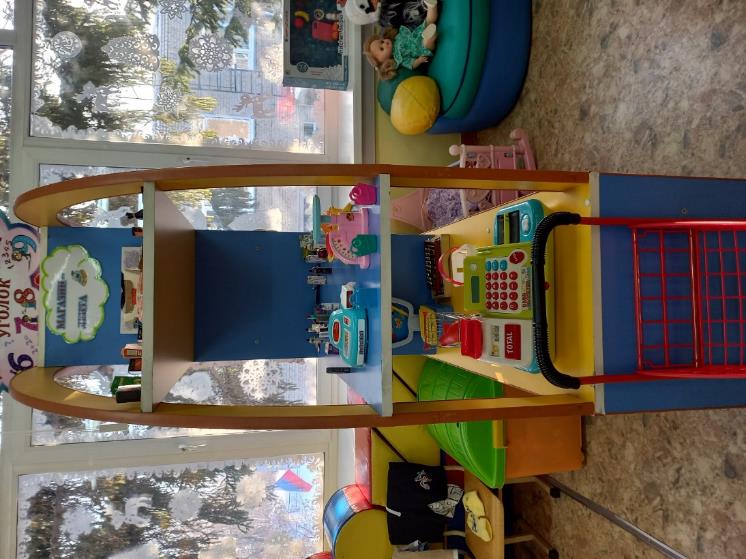 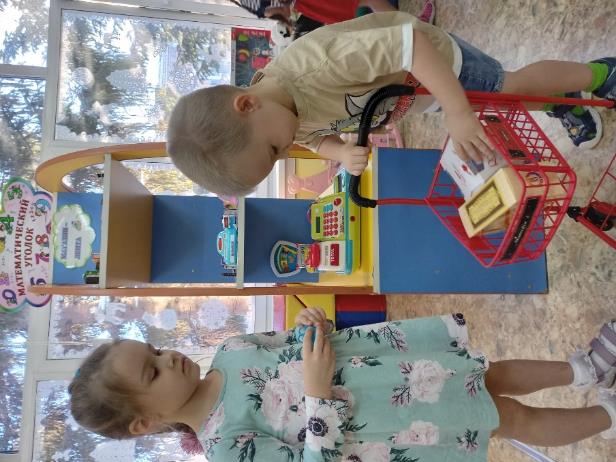 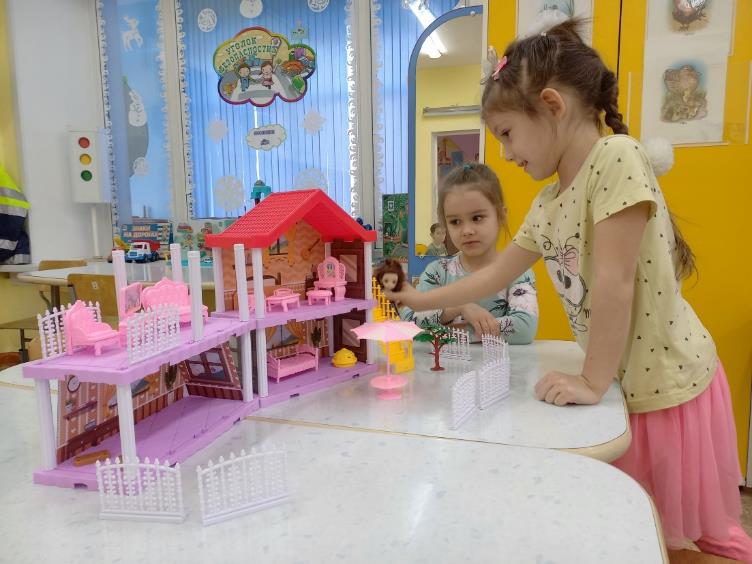 СЕМЬЯ
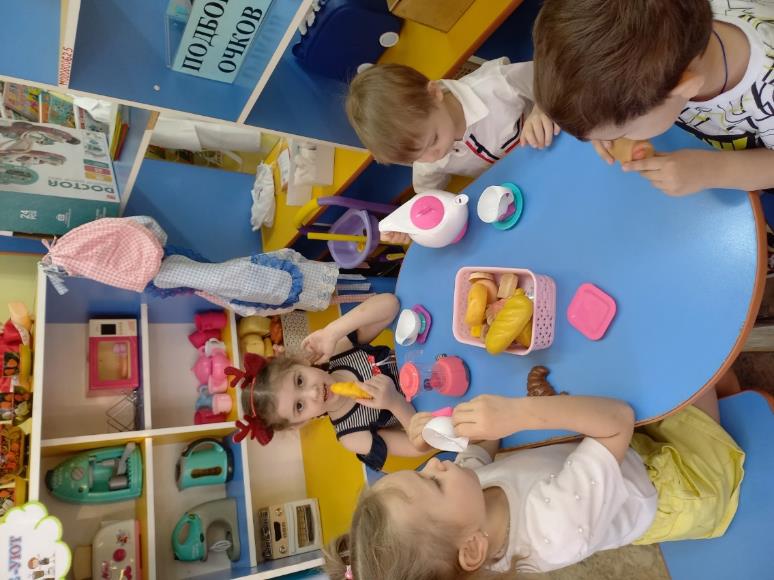 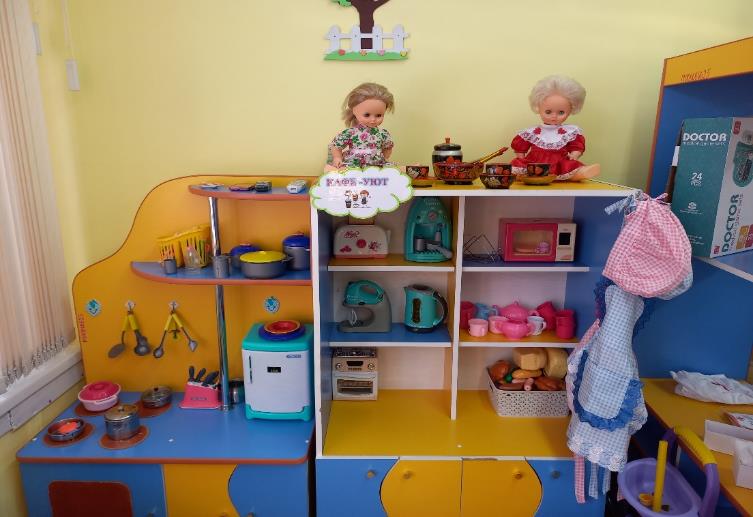 Транспорт
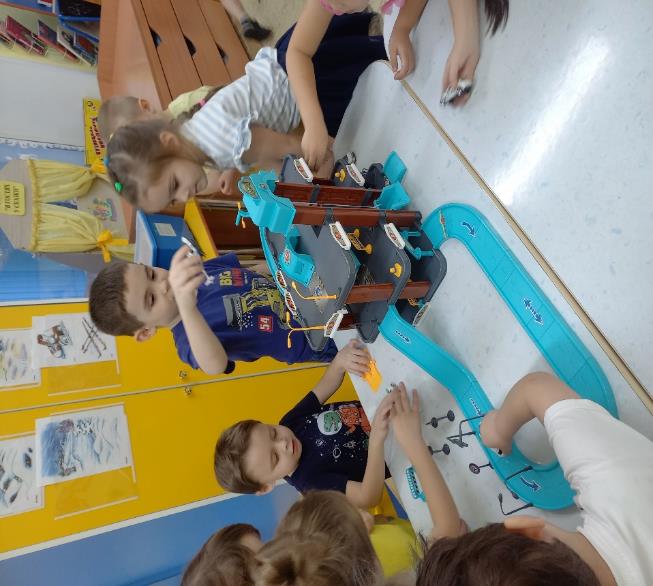 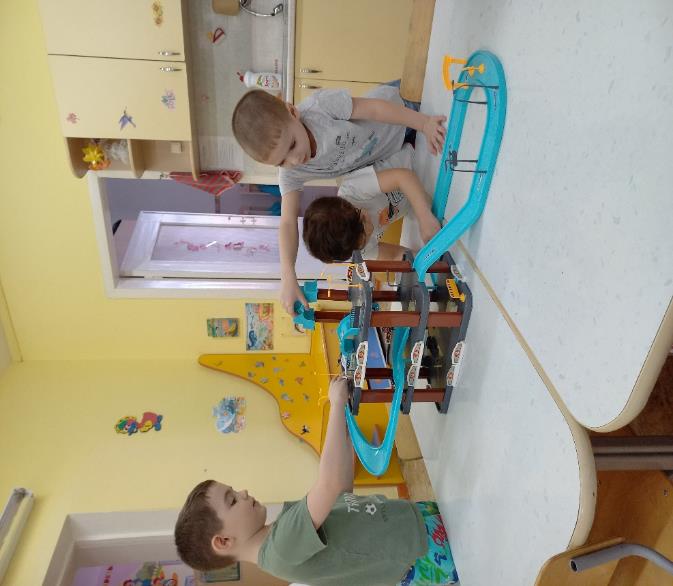 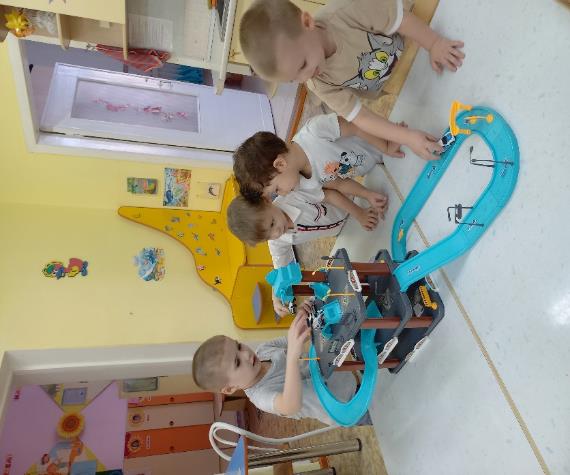 СТРОЙКА
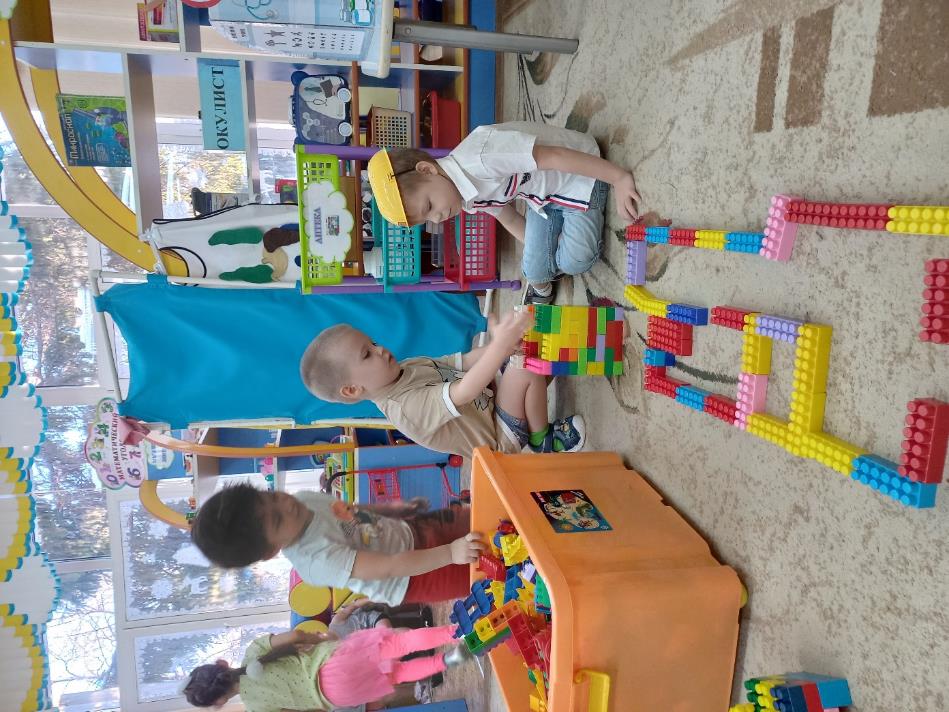 Ребёнок учится:
•	чувствовать социальные дистанции и пространство, занимать корректное место в коллективе;
•	владеть своими эмоциями, правильно их выражать;
•	учится находить выход из трудных ситуаций, которые моделирует воспитатель с обучающей целью;
•	примеряет на себя бытовые, профессиональные роли;
•	знакомится с элементами взрослой жизни.